Revision of the Rules on Horizontal Cooperation Agreements
Prof. Marco Botta
Florence Competition Autumn Conference
8 October 2021, European University Institute
1
Outline
Introduction: rules on Horizontal Cooperation Agreements and enforcement trends.

2019-2021 EU Commission evaluation:
Steps.   
Main findings.

Questions for the debate: how should the EU rules on Horizontal Cooperation Agreements be updated?
2
Definition
Definition: agreements between competitors aiming at improving production/distribution/technological innovation ➣ NO cartel.

Horizontal cooperation agreement may cause restrictions of competition by effect, NOT by object ➢ possible justification under Art. 101(3) TFEU.

 Information exchange: common in horizontal cooperation agreement ➣ it solves information asymmetries, BUT it can lead to concerted practices among the members of the agreement.
3
Rules on Horizontal Cooperation Agreements
Horizontal Block Exemption Regulations (HBERs):
Commission Reg. 1217/2010, R&D BER:  safe harbor, 25% market share.
Commission Reg. 1218/2018, Specialization BER: safe harbor, 20% market share.

2011 Commission Horizontal Guidelines:
 R&D.
Specialization.
Purchasing.
Commercialization.
Standardization.

Information exchange: NO separate category of agreement, BUT practice common in different horizontal agreements (Chapter 2, Horizontal Guidelines).
4
Enforcement trends 2011-2020
Few decisions by EU Commission and limited CJEU case law ➢ enforcement by NCAs.
5
Enforcement trends 2011-2020 – NCAs investigations
NCAs carried out 126 investigations ➣ 174 horizontal cooperation agreements.
[
6
EU Commission evaluation
HBERs and Horizontal Guidelines expire on 31.12.2022 

In 2019, EU Commission started the evaluation of the current rules:
Nov. 2019 – Feb. 2020: first public consultation ➢ large corporations and law firms.
Nov. 2019 – Feb. 2020: NCAs questionnaire.
March 2020 – May 2021: Evaluation study:
Enforcement trends by NCAs.
Opinion of SMEs.
May 2021: EU Commission published a Staff Working Document summarizing the main findings of the evaluation.

13 July – 5 October 2021: second public consultation /questionnaire.

Limits evaluation:
Challenges in the assessment of the costs/benefits of the existing rules.
Technical legislation: only a limited number of stakeholders are fully aware of the rules.
NO involvement of consumers organization.
7
Main findings of the Commission evaluation
HBERs and Horizontal Guidelines provide legal certainty to private firms in relation to the legality of horizontal cooperation agreements.

HBERs: NO radical changes expected (e.g. basic research covered by R&D BER).

Horizontal Guidelines DO NOT cover some types of agreements:
Sustainability agreements: new guidelines from NL/GR NCAs.
Data pooling /sharing
Network sharing agreements.
Joint bidding.
8
Main findings of the evaluation
A number of points in the Horizontal Guidelines should be clarified: 
Information exchange (chapter 2): clarification on the meaning of ‘strategic information’, the ‘nature’ of the information exchanged, the ‘age’ of the shared information and the ‘frequency’ of the exchange ➢ information exchange increases in the context of the digital economy.

Standardization agreement, access v. license to all (para. 285): holder of a Standard Essential Patent (SEP) should license its patent with ‘all third parties’ on FRAND basis (para. 285) ➢ can the SEP holder decide at which level of the production chain licensing its patent?

Digital ecosystems call into question the traditional distinction between horizontal and vertical agreements (e.g. online marketplaces).
9
Questions for the debate
What are the main takeaways from the enforcement of the rules on horizontal cooperation agreements by the NCAs during the past decade?

Should the Horizontal Guidelines include a separate chapter on sustainability agreements? Should the Guidelines take in consideration non-economic goals in assessing the sustainability agreements (e.g. CO2 reduction; animal welfare).

Should the Horizontal Guidelines clarify the rules on standardization agreements? How?

Should the Horizontal Guidelines include a separate chapter on data sharing/pooling?
10
Thank you for your attention!

marco.botta@eui.eu
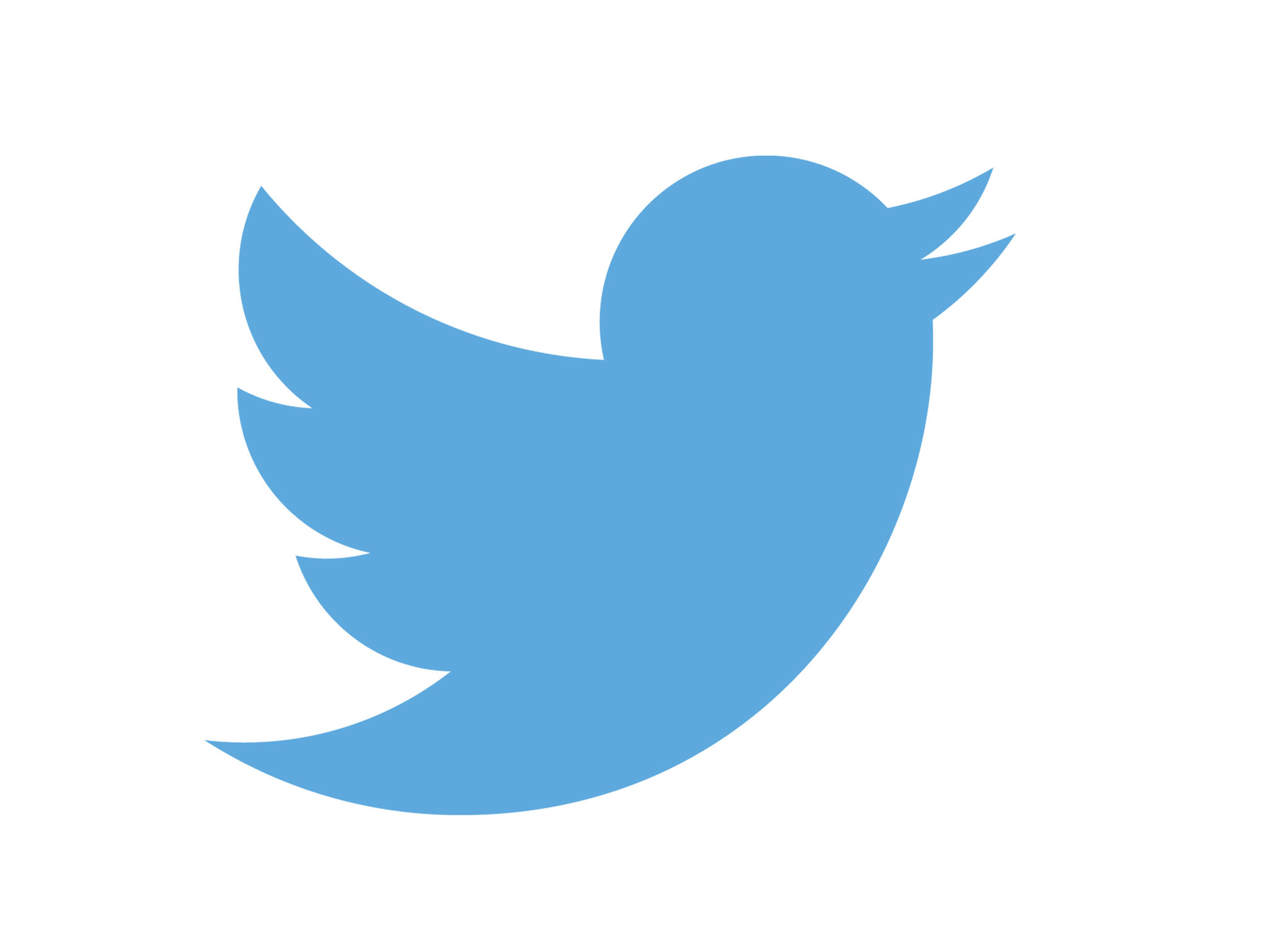 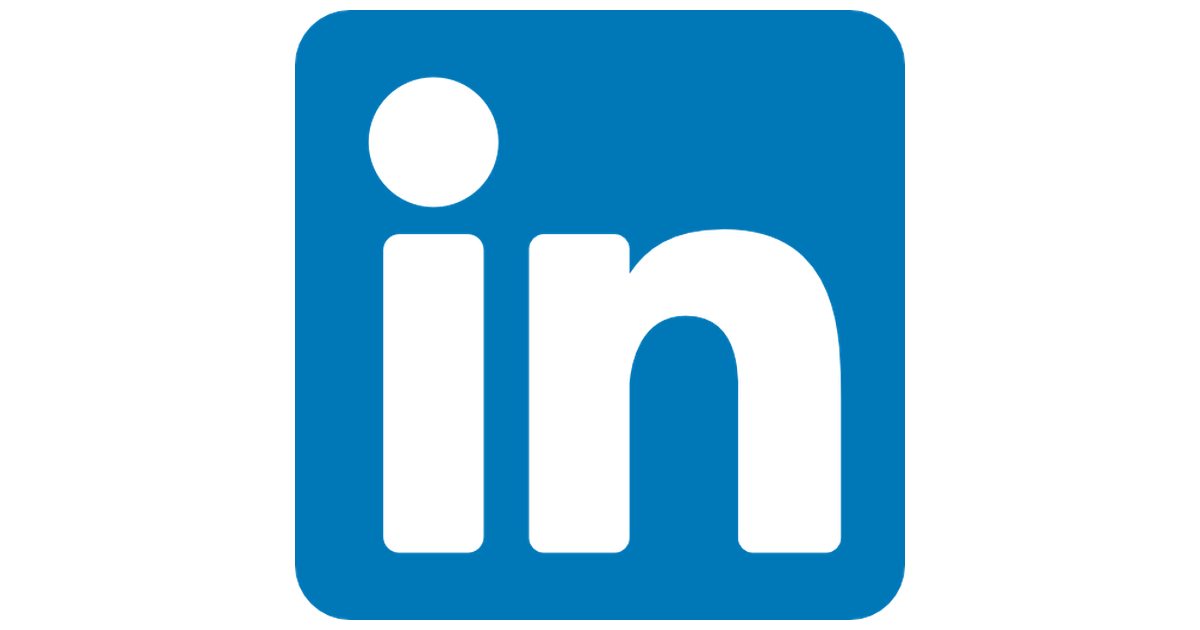 @MBotta81
linkedin.com/in/botta
11